Grace Bible Church Glorifying God by Making Disciples of Jesus Christ
A reminder to consider others Please:
Silence your cell phone & all electronic devices
Use the nursery or cry room if your child is fussy
Get up during the preaching only if absolutely necessary (please sit in back if you must leave early)
Refrain from eating & drinking during worship service (except medical needs)
The Throne Room of God, Part 2Revelation 5:1-14
The mind of a man plans his way, but Yahweh directs his steps - Proverbs 16:9
 Chapter 4 begins the 3rd section of Revelation concerning future events
Rev. 4 is John’s vision of the throne room of God - majestic, frightening, a scene of judgment & wrath
The Throne Room of God, Part 2Revelation 5:1-14
The doxologies in verses 8 & 11 focus on God’s holiness, omnipotence, eternal nature & the Creator
Rev. 5 continues John’s description of the scene in heaven, but now focuses on Christ the redeemer
The Throne Room of God, Part 2Revelation 5:1-14
The ScrollRevelation 5:1
John sees God on His throne with a scroll in His right hand which has writing on its inside & outside
The scroll has seven seals on one of its side ends which have to be broken in succession to read each section
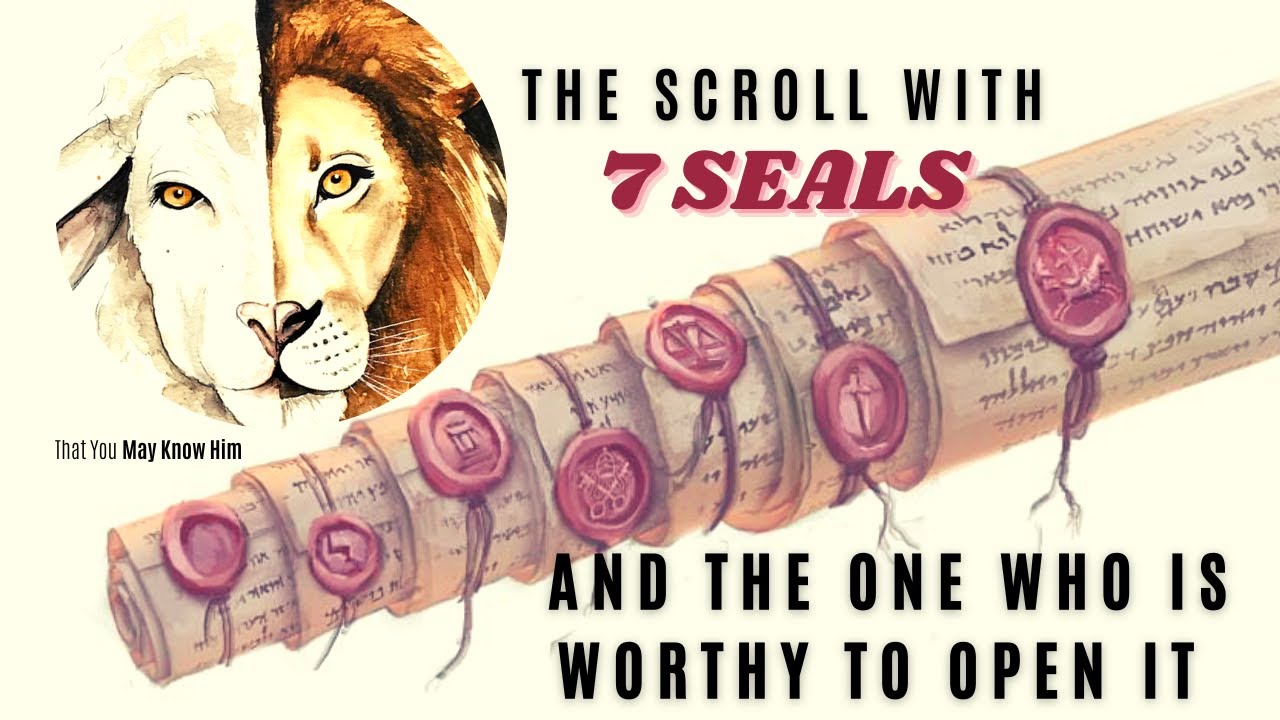 The ScrollRevelation 5:1
The contents of the scroll are the prophecies revealed & then fulfilled throughout the rest of Revelation
Only someone qualified could open the scroll and break the seals
No One AbleRevelation 5:2-4
The identity of the strong angel is not given for a reason, so best to leave it that way
Worthy, a[xioV / axios, a weight to bring a scale into equilibrium  -  having sufficient merit, being worthy
No One AbleRevelation 5:2-4
An exhaustive search yields no one who is worthy - John reacts emotionally with great weeping / crying
He Who Has OvercomeRevelation 5:5-7
An elder commands John to cease crying for, behold, there is someone who is worthy. 
The Lion that is from the tribe of Judah is Messianic arising from Jacob’s prophecy in Genesis 49:9-10
He Who Has OvercomeRevelation 5:5-7
The root of David - a descendant of David (Isaiah 11:1,10), fulfills the Davidic Covenant (2 Sam. 7:8-16)
Overcome, nikavw/ nikaō, is to win a victory, to conquer.  John’s sorrow is turned to joy
He Who Has OvercomeRevelation 5:5-7
The Lamb “in the midst of the throne” (ejn mevsw / en mesō) - on the throne with the Father - Rev. 3:21
Lamb is an ajrnivon / arnion. The Passover lamb (Exod. 12:5-6), the lamb led to slaughter (Isa. 53:7)
He Who Has OvercomeRevelation 5:5-7
Standing, but as if slain - Jesus continued to have the marks of crucifixion after His resurrection
A lion is a contrast to a lamb, but Jesus is both - the lamb takes away the sin of the world. The lion conquers
He Who Has OvercomeRevelation 5:5-7
Having seven horns & seven eyes - horns symbolize strength - Num. 23:22; Psalm 132:17; Zech. 1:18-21
Eyes represent sight, intelligence and wisdom (Zech. 4:10). These are the 7 spirits of God  - the Holy Spirit
He Who Has OvercomeRevelation 5:5-7
The Lamb is worthy to open the scroll & break its seals so He takes possession of it
The ResponseRevelation 5:8
The 4 living beings & the 24 elders worship God - the 24 elders now also have harps & bowls full of incense
The harp is a traditional musical instrument used in worship and associated with the prophets
The ResponseRevelation 5:8
Incense is part of worship in the tabernacle & temple - a priestly function - represents prayers of the saints
These are the future saints of the tribulation period
The New SongRevelation 5:9-10
“They” refers to the subject of the verb in the first part of compound sentence: The living beings & elders 
The anthem declares why Messiah is worthy - His blood atonement for humans to purchase them for God
The New SongRevelation 5:9-10
Some from each of 4 groups of humanity, but not all humanity 
The purpose of the redemption was to create a kingdom & priests to our God who will reign upon the earth
The Second AnthemRevelation 5:11-12
An innumerable number of angels join with loud voice in giving praise to the Lamb
Jesus is worthy to receive all the accolades given: power, riches, wisdom, might, honor, glory & blessing
The Second AnthemRevelation 5:11-12
All of these belong to Jesus: 
Power - Matthew 28:18; John 3:35; 
Wisdom & Power - 1 Corinthians 1:24; 
Strength - Ephesians 6:10; 
Glory & Honor - Hebrews 2:9; 
Blessed - Romans 9:5
The Third AnthemRevelation 5:13-14
All of creation joins in this chorus of praise with the angels, twenty-four elders and four living beings
Probably living beings, but inanimate objects give praise to God too - Psalm 19:1; Isa. 55:12
The Third AnthemRevelation 5:13-14
In the future, every knee will bow before Christ and confess that He is Lord - Phil. 2:10-11
The doxology is given to both “Him who sits on the throne, & to the Lamb”
The Third AnthemRevelation 5:13-14
Dominion, the power to rule,  is added to the praise, & that belongs to Jesus forever (1 Peter 4:11). 
The four living beings respond with “amen” - a strong affirmation that what has been declared is true
The 24 elders fall in worship
Conclusions
The activity in the throne room of God is praise & glorification of Him and the Lamb
Our own praise & glorification of the triune God must be genuine which is demonstrated by how you live
Conclusions
Do all for the glory of God - even the mundane things (1 Corinthians 10:31)
Jesus Christ is worthy of it all - all power and riches and wisdom and might and honor and glory and blessing . . . and dominion . . . and your life!
Grace Bible Church Glorifying God by Making Disciples of Jesus Christ